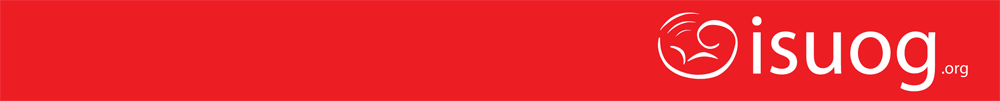 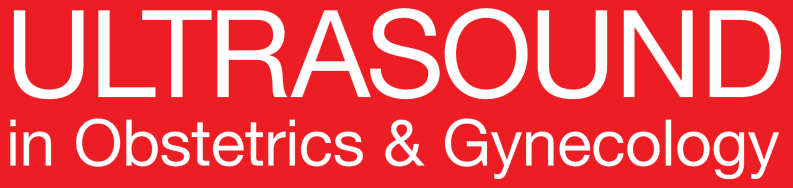 2017年5月：UOG Journal Club
颈项透明层厚度的增高与神经发育缺陷的风险

S.G. Hellmuth, L.H. Pedersen, C.B. Miltoft, O.B. Petersen, S. Kjærgaard, C. Ekelund and A. Tabor
Volume 49, Issue 5; Date: May (pages 592–598)
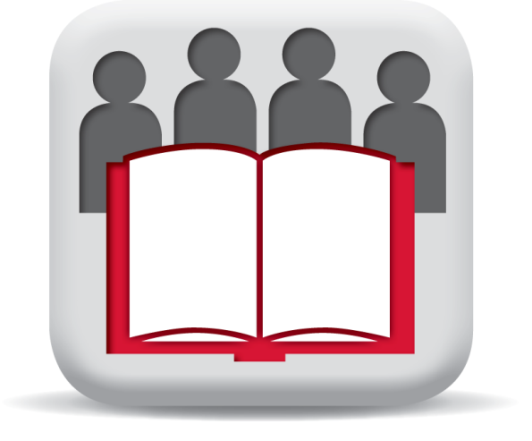 Journal Club slides prepared by Dr Maddalena Morlando
(UOG Editor for Trainees)
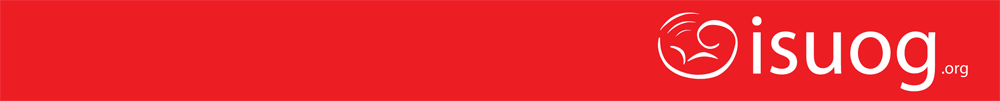 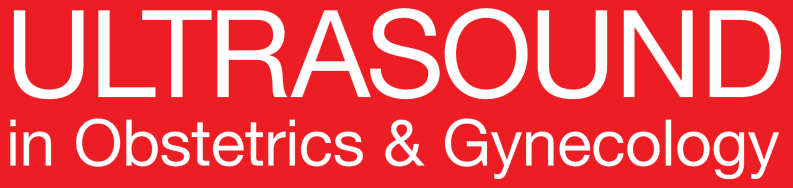 Increased nuchal translucency thickness and risk of neurodevelopmental disorders
Hellmuth et al., UOG 2017
很多研究阐述了NT增高与先天畸形、染色体异常、遗传综合征以及异常妊娠结局的关系
但是，NT增高在整倍体儿童中的长期结果仍然没有明确
有些研究发现NT增高与神经发育迟缓有关，在整倍体儿童中这项比例升高至7.4%，然而其他的研究没有发现NT增高的整倍体儿童在生长发育中有差别
总而言之，有关这类问题的研究依旧稀缺、多样而且主要以小样本进行
因此，对于NT增高但染色体核型正常的胎儿，我们能提供给孕妇以及其配偶的有关信息是有限的
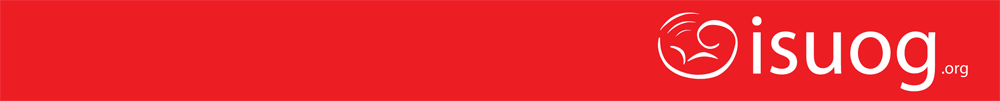 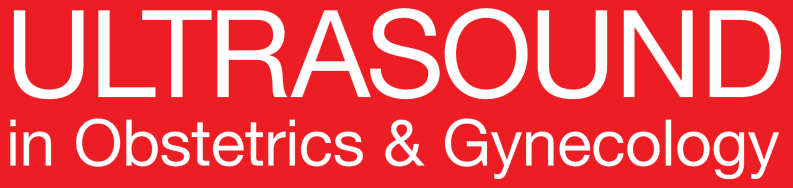 Increased nuchal translucency thickness and risk of neurodevelopmental disorders
Hellmuth et al., UOG 2017
目的
研究整倍体儿童中胎儿期NT增厚与智力缺陷、自闭症、脑瘫、癫痫及高热惊厥等神经发育缺陷的关系
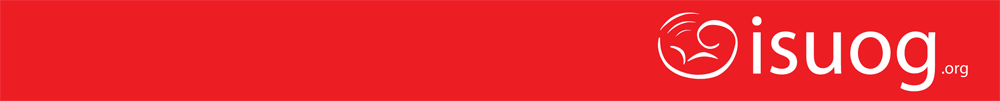 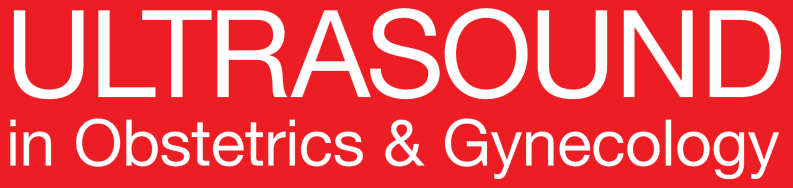 Increased nuchal translucency thickness and risk of neurodevelopmental disorders
Hellmuth et al., UOG 2017
方 法
2008年1月1日至2012年3月31日期间在丹麦出生，所有在头臀长45-84mm时进行过NT测量的活产单胎婴儿被包括在内。

数据包括了母亲特征、孕早期风险评估以及新生儿结局。

孩子们以胎儿期NT厚度被分为三组

组1：NT<第95百分位
组2：NT位于第95-99百分位
组3：NT>第99百分位

数据来源于丹麦胎儿医学数据库，其数据均为自2008年开始的筛查项目所收集。
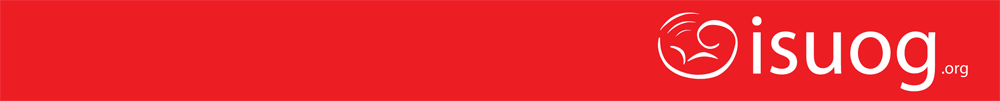 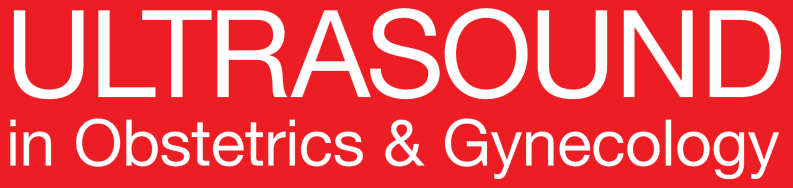 Increased nuchal translucency thickness and risk of neurodevelopmental disorders
Hellmuth et al., UOG 2017
方 法
孕妇孕早期有21三体风险值>1:300或者18或13三体风险值>1:150，常选择进行绒毛活检或者羊膜穿刺。如果发现胎儿畸形，也会选择有创性诊断

产前染色体分析包括G显带核型分析、多重连接依赖性探针扩增（MLPA）检测基因微缺失、亚端粒MLPA 或者微阵列比较基因组杂交（CGH）

存在嵌合现象或者染色体异常并且有证据表明（这些异常）有致病性，包括那些与遗传综合征有关的异常被排除在外

没有进行过产前或产后基因分析的存活儿童，他们没有被认为需要进行基因分析的临床表现，被认为是整倍体
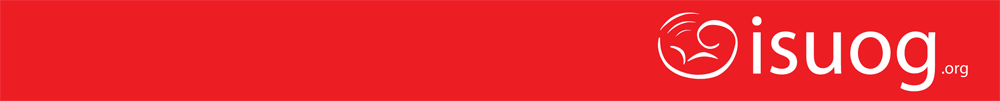 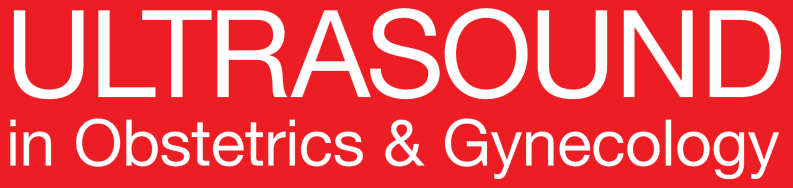 Increased nuchal translucency thickness and risk of neurodevelopmental disorders
Hellmuth et al., UOG 2017
方法
对队列里的所有儿童进行前瞻性研究，从出生直到2014年12月31日，进行一个2-6年的随访

数据来源于两家全国性的登记机构，NPR和DPCR

根据国际疾病分类第十修订版（ICD-10)对诊断进行分类

智力缺陷、脑瘫、癫痫以及高热惊厥的诊断来源于NPR。自闭症的诊断来源于DPCR。儿童孤独症的诊断根据各自的具体分析。
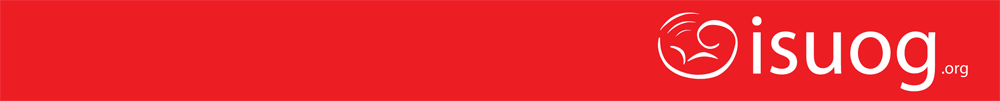 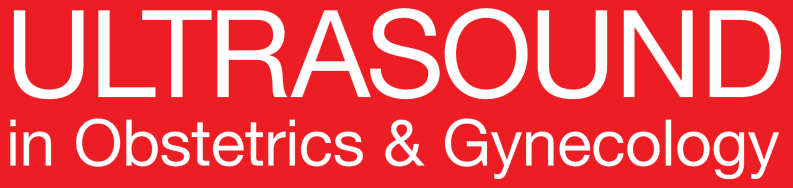 Increased nuchal translucency thickness and risk of neurodevelopmental disorders
Hellmuth et al., UOG 2017
结果
对头臀长45-84mm的胎儿进行了总计229688 个NT扫描

他们之中的 222964 (97.1%)的人活产

对10719 (4.8%）个存活儿童进行了产前或产后染色体分析，他们之中的 459 (4.3%) 人有异常的染色体核型

222 505个儿童被假设染色体正常，分为三组

 Group 1 – NT<第95个百分位: 217103 (97.6%) 
 Group 2 - NT 第95-99个百分位: 4760 (2.1%)
 Group 3 - NT >第99个百分位: 642 (0.3%) 

总共有10424个儿童被诊断为智力缺陷、自闭症、脑瘫、癫痫或者高热惊厥
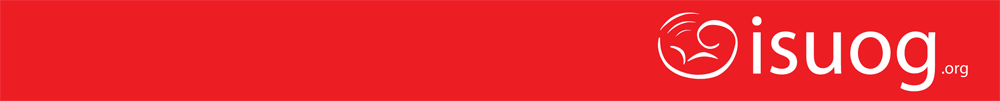 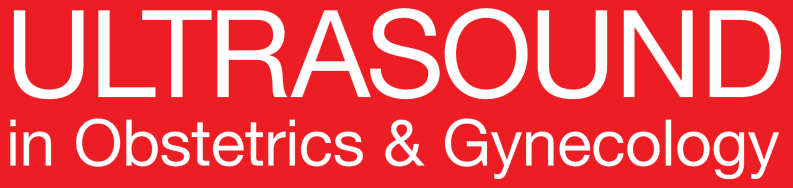 Increased nuchal translucency thickness and risk of neurodevelopmental disorders
Hellmuth et al., UOG 2017
结果
有1个或者更多诊断的儿童在所有组别中的发生率相似，组 1和组2中占 4.7% ，组 3中占4.8% 

胎儿NT>第99个百分位与智力缺陷有关(0.3%)，比值比分别为6.16 (95% CI, 1.51–25.0)，也与自闭症有关(0.78%)，比值比为2.48 (95% CI, 1.02–5.99)

脑瘫、癫痫以及高热惊厥显示与NT>第99个百分位无关。NT位于第95-99个百分位与任何被研究的神经学或者精神病学诊断无关
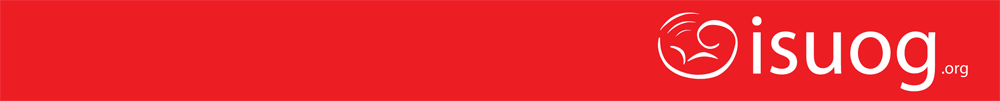 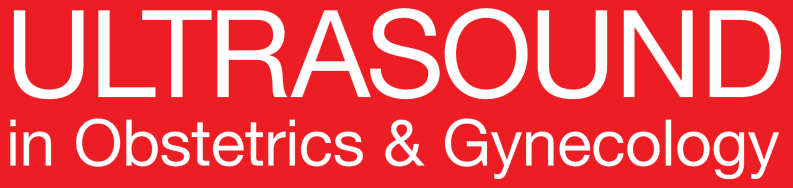 Increased nuchal translucency thickness and risk of neurodevelopmental disorders
Hellmuth et al., UOG 2017
结果
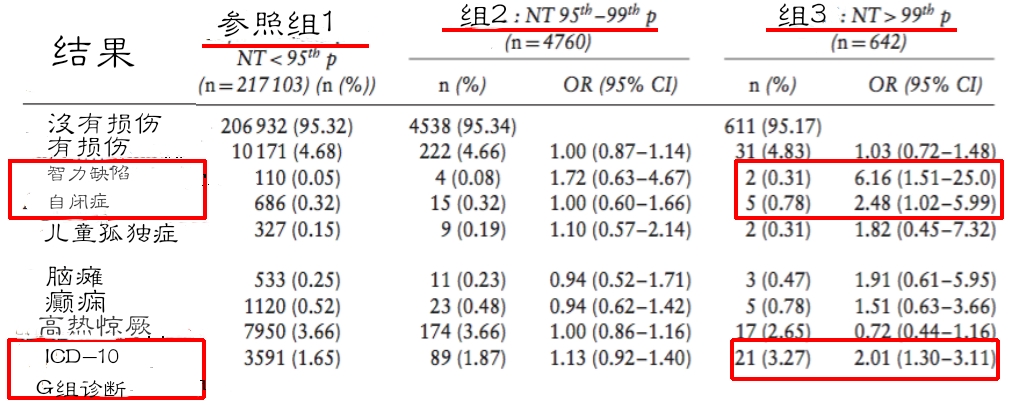 胎儿NT>第99个百分位与智力缺陷及自闭症有关

组3中ICD-10 G组诊断的发生率高于其他组
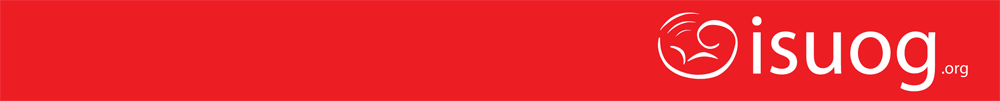 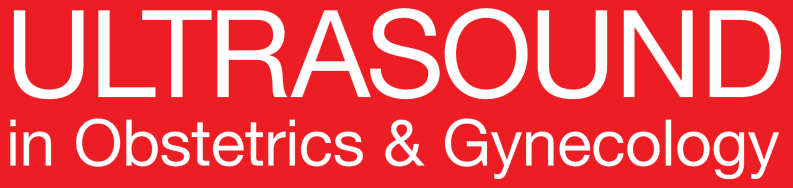 Increased nuchal translucency thickness and risk of neurodevelopmental disorders
Hellmuth et al., UOG 2017
结论
在整倍体儿童中，孕早期筛查NT>第99个百分位，智力缺陷以及自闭症的风险升高）

NT>第99个百分位与脑瘫、癫痫以及高热惊厥无关

NT位于第95-99个百分位与神经发育障碍没有相关性

基于这样大样本的队列，我们能消除父母的疑虑，NT位于第95-99个百分位的整倍体胎儿会是他们所期待的正常结局

NT>第99个百分位的整倍体胎儿，患智力缺陷以及自闭症的风险升高，但是绝对风险是非常低的 (< 1%)
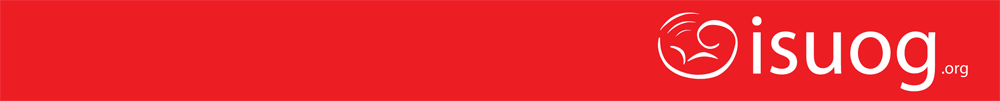 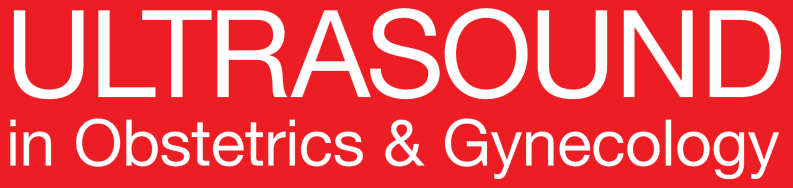 Increased nuchal translucency thickness and risk of neurodevelopmental disorders
Hellmuth et al., UOG 2017
优势
大样本确保了分别研究NT>第99个百分位和NT位于第95-99个百分位的影响。所有的结果都与NT正常儿童组成的对照组进行对比
结果基于内科医生的诊断，相比于那些基于家长评估的研究，减少了偏差
局限
被认为是整倍体的儿童在DCCR没有致病染色体分析报告。包含未确诊的染色体异常儿童，使数据产生偏差
神经发育障碍在儿童早期很少被诊断，短时间的随访会导致研究组中有未确定的病例
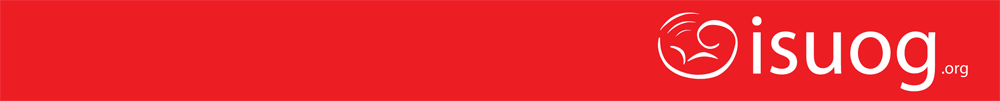 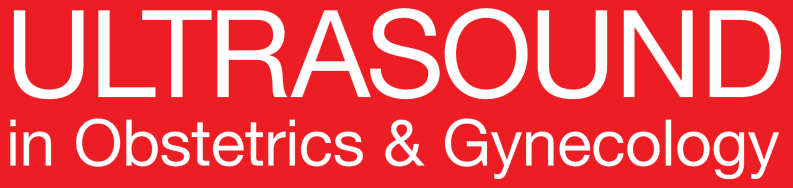 Increased nuchal translucency thickness and risk of neurodevelopmental disorders
Hellmuth et al., UOG 2017
讨论要点
我们能改变对于NT>第95个百分位但染色体正常胎儿的父母的咨询吗？

对于NT位于第95-99个百分位的整倍体胎儿，我们能消除他们父母的疑虑，让他们期待正常结局吗？